PENDIDIKAN PANCASILA
Raja Agus Lukasta Sembiring, M.B.A.
INSTITUT AGAMA ISLAM
NEGERI CURUP
Assalamua’laikum ananda
Silakan ananda perkenalkan diri
1.
Kuliah Perdana
Kontrak Kuliah | Rencana Pembelajaran Semester
Kontrak Kuliah
Berpakaian Rapi, Berperilaku Sopan, Berkata Santun
Keterlambatan 15 Menit, Ketidakhadiran Maksimal 3 Pertemuan
Referensi
Kaelan. 2016. Pendidikan Kewarganegaraan. Yogyakarta : Paradigma.
Kaelan. 2016. Pendidikan Pancasila. Yogyakarta : Paradigma.
Nilai
RENCANA PEMBELAJARAN SEMESTER (RPS) PENDIDIKAN PANCASILA
2.
Presentasi & Makalah
Praktik Presentasi | Praktik Penulisan Makalah
PRESENTASI
01
02
03
Perkenalan
Peta Konsep
Materi
04
05
06
Diskusi
Kesimpulan
Motivasi
KEWARGANEGARAAN“Identitas Nasional”
Raja Agus Lukasta S, MBA

INSTITUT AGAMA
ISLAM NEGERI CURUP
Identitas Nasional ?
Definisi
Identitas Nasional :
Ciri Khas yang membedakan bangsa satu dengan lainnya.
Identitas Nasional Indonesia
Diskusi
PERTANYAAN :
Adi	 : Jelaskan Filsafat Pancasila ?
Winda	 : Jelaskan Konstitusi UUD 1945 ?
JAWABAN :
Adi 	: Identitas Nasional Indonesia
Winda 	: Identitas Nasional Indonesia
Kesimpulan
Motivasi
Ananda adalah generasi muda Indonesia yang bertugas memuliakan orang tua, agama, bangsa, dan negara (Raja, 2023)
Makalah
Halaman Judul
Pengantar
Daftar Isi
Bab 1 Pendahuluan (Latar Belakang, Rumusan Masalah, Tujuan)
Bab 2 Pembahasan (Sesuai Rumusan Masalah)
Bab 3 Penutup (Kesimpulan, Saran)
Daftar Pustaka
Lampiran
3.
Empat Pilar Kebangsaan
Pancasila | UUD 1945 | NKRI | Bhinneka Tunggal Ika
4.
Pancasila Sejarah Bangsa Indonesia
Jaman Kerjaan | Jaman Penjajahan | Jaman Perjuangan | Jaman Kemerdekaan | Nilai Pancasila dalam Sejarah Bangsa Indonesia
5.
Pancasila Sistem Filsafat
Pancasia sebagai Sistem Filsafat |
Pancasila sebagai Sistem Filsafat |
Pancasila Nilai Dasar Fundamental Bangsa & Negara Indonesia
6.
Etika Politik Pancasila
Nilai, Norma, Moral | Nilai Dasar, Instrumental, Praktis | Etika Politik Pancasila
7.
Pemantapan Materi UTS
Empat Pilar Kebangsaan | Pancasila Sejarah Bangsa Indonesia | Pancasila Sistem Filsafat | Etika Politik Pancasila
8.
Ujian Tengah Semester
Empat Pilar Kebangsaan | Pancasila Sejarah Bangsa Indonesia | Pancasila Sistem Filsafat | Etika Politik Pancasila
9.
Pancasila Budaya, Pandangan Hidup, Filsafat Bangsa Negara
Pancasila Budaya Bangsa | Pancasila Pandangan Hidup Bangsa | Pancasila Filsafat Bangsa & Negara
10.
Pancasila Dasar Filsafat Negara & Ideologi Bangsa Negara
Pancasila Dasar Filsafat Negara |
Pancasila Ideologi Bangsa & Negara
11.
Realisasi Pancasila
Realisasi Pancasila Obyektif | Realisasi Pancasila Subyektif | Internalisasi Nilai Pancasila | Pembentukan Kepribadian Pancasila
12.
Negara Kesatuan Republik Indonesia
NKRI | Negara Kebangsaan Pancasila
13.
Pembukaan UUD 1945
Pembukaan Undang-undang Dasar 1945
UNDANG-UNDANG DASAR NEGARA REPUBLIK INDONESIA TAHUN 1945PEMBUKAAN ( P r e a m b u l e)
	Bahwa sesungguhnya Kemerdekaan itu ialah hak segala bangsa dan oleh sebab itu, maka penjajahan di atas dunia harus dihapuskan, karena tidak sesuai dengan perikemanusiaan dan perikeadilan.
	Dan perjuangan pergerakan kemerdekaan Indonesia telah sampailah kepada saat yang berbahagia dengan selamat sentausa mengantarkan rakyat Indonesia ke depan pintu gerbang kemerdekaan Negara Indonesia, yang merdeka, bersatu, berdaulat, adil dan makmur.
	Atas berkat rakhmat Allah Yang Maha Kuasa dan dengan didorongkan oleh keinginan luhur, supaya berkehidupan kebangsaan yang bebas, maka rakyat Indonesia menyatakan dengan ini kemerdekaannya.
	Kemudian daripada itu untuk membentuk suatu Pemerintah Negara Indonesia yang melindungi segenap bangsa Indonesia dan seluruh tumpah darah Indonesia dan untuk memajukan kesejahteraan umum, mencerdaskan kehidupan bangsa, dan ikut melaksanakan ketertiban dunia yang berdasarkan kemerdekaan, perdamaian abadi dan keadilan sosial, maka disusunlah Kemerdekaan Kebangsaan Indonesia itu dalam suatu Undang-Undang Dasar Negara Indonesia, yang terbentuk dalam suatu susunan Negara Republik Indonesia yang berkedaulatan rakyat dengan berdasar kepada Ketuhanan Yang Maha Esa, Kemanusiaan yang adil dan beradab, Persatuan Indonesia dan Kerakyatan yang dipimpin oleh hikmat kebijaksanaan dalam Permusyawaratan/Perwakilan, serta dengan mewujudkan suatu Keadilan sosial bagi seluruh rakyat Indonesia.
14.
Undang-Undang Dasar 1945
Bab dan Pasal UUD 1945
15.
Bhinneka Tunggal Ika
Lambang Negara Garuda |
Bhinneka Tunggal Ika
16.
Ujian Akhir Semester
Pancasil Dasar & Ideologi Bangsa Negara | Realisasi Pancasila | NKRI | UUD 1945 | Bhinneka Tunggal Ika
Motivasi !!!
Ananda adalah generasi muda Indonesia yang bertugas memuliakan orang tua, agama, bangsa dan negara (Pak Raja)
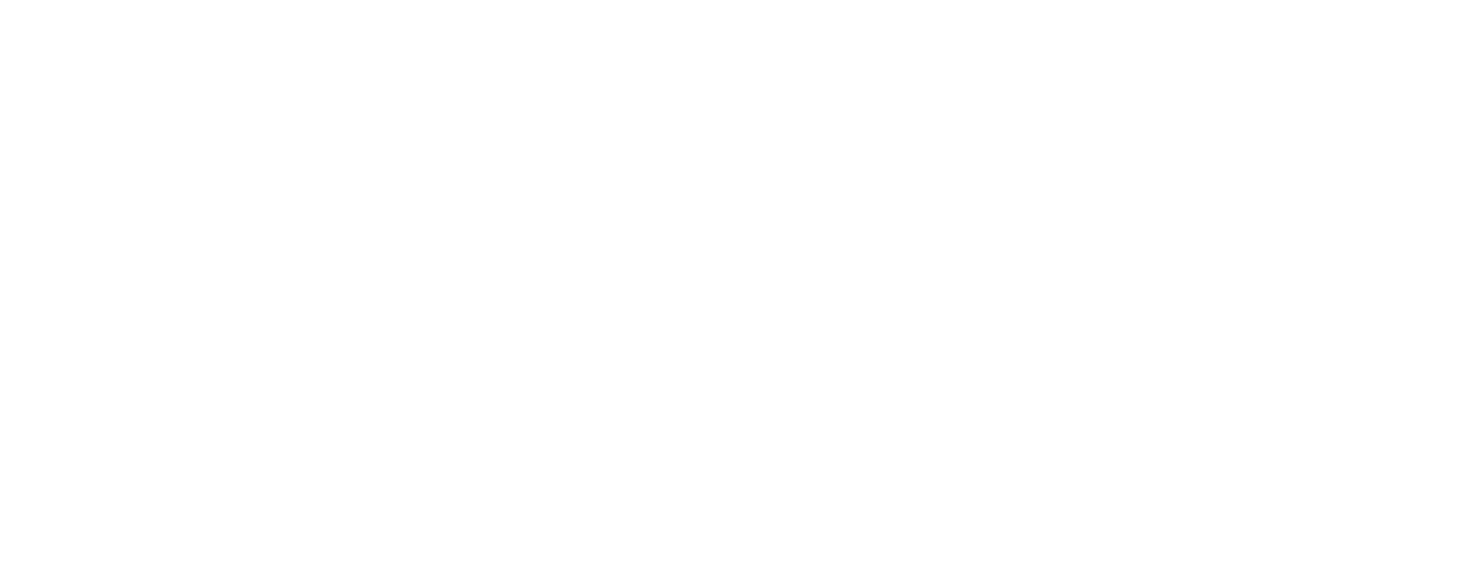